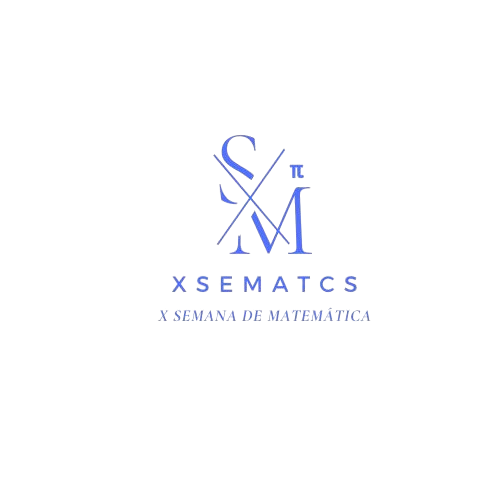 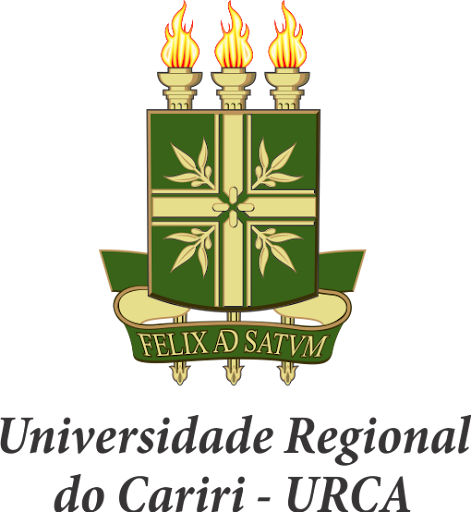 TÍTULO DO TRABALHO
Autores: nome completo; nome completo; nome completo (Discentes do Curso de Licenciatura em Matemática - Universidade Regional do Cariri – Campus Campos Sales); Orientador: nome completo (maior título, instituição, email)
INTRODUÇÃO
FUNDAMENTAÇÃO TEÓRICA
Se observa que, no contexto sala de aula, alunos acometidos com dislexia tem apresentado maior dificuldade na aprendizagem da matemática básica, o que requer abordagens diferenciadas devido às dificuldades específicas que enfrentam na leitura, compreensão e processamento de informações.
Estatísticas indicam que cerca de 5 a 10% da população mundial tem dislexia, e muitos desses alunos enfrentam desafios na matemática.
RESULTADOS
Estatísticas indicam que cerca de 5 a 10% da população mundial tem dislexia, e muitos desses alunos enfrentam desafios na matemática. Trabalhar com eficácia na abordagem de conteúdos adaptados e inclusivos pode ser uma das formas de proporcionar um ambiente de aprendizagem interativa e estimulante.
OBJETIVOS
Geral:
Refletir sobre as principais barreiras que influenciam na inclusão de crianças com dislexia. E aplicar no estudo do aluno um método de ensino da matemática básica que vise utilizar recursos didáticos que facilitem a compreensão e a aprendizagem.
CONSIDERAÇÕES FINAIS
O ensino da matemática básica para alunos com dislexia requer metodologias específicas e recursos didáticos adaptados para atender às suas necessidades únicas.
METODOLOGIA
O método proposto visou apresentar a instrução multissensorial que utiliza abordagens que envolvem múltiplos sentidos (visão, audição, tato), na qual pode ajudar alunos disléxicos a entender conceitos matemáticos. Além do uso de tecnologia assistiva, que utiliza ferramentas tecnológicas como aplicativos e jogos matemáticos.
REFERÊNCIAS
O ensino da matemática básica para alunos com dislexia requer metodologias específicas e recursos didáticos adaptados para atender às suas necessidades únicas.